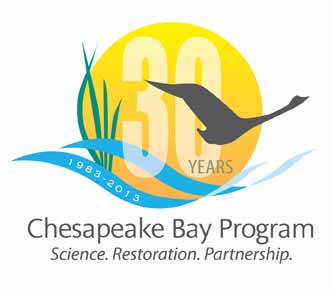 Drafting the New
Chesapeake Bay  Watershed Agreement 

Architecture & Timeline
1
Chesapeake Bay Watershed Agreement Architecture
All Signatories
The goals and outcomes contained in the Agreement represent the comprehensive set of actions the partnership needs to implement by 2025 to advance restoration and protection of the Chesapeake Bay ecosystem and its watershed.
Partner Participation
After the Agreement is signed, each jurisdiction, agency and partner will indicate its level of commitment to each of the outcomes by working with the partnership to each of the outcomes as the management strategies are developed.
Goal
Team
Management 
Strategy
(multiple elements)
Participating Partners
DC, Md, Va, Pa, De, Wv, Ny, CBC, EPA
Goal
Goal
Team
Outcome
Outcome
Outcome
Participating Partners
Md, Va, NOAA,
Management 
Strategy
(multiple elements)
Goal
Team
Participating Partners
All jurisdictions, all federal agencies
Management 
Strategy
(multiple elements)
(By June 2014)
(By October 2013)
Agreement Timeline
Stakeholder/Public Comment
Stakeholder Input
Thru Aug. 15
ERB/IRC 
Comment Review
Edit
Draft
July
1  3                               11 - 12                                17                               24
IRC
MB
IRC
IRC 
Comment Review
Edit
Stakeholder/Public Comment
IRB/IRC 
Edit
Preliminary Draft
Preliminary Draft
Final Draft
Abridged  Draft
Revised Draft
Aug
1  2                                  8                         15                   20            22-23               26-30
IRC
PSC/MB
Retreat
IRC
Draft
Final Negotiation/Revisions
To EC for Clearance
Sept
1                 5                     12                  15                    19
PSC
MB
Sign Agreement
Oct
Develop Management Strategies
1                                               15
(June 2014)
EC